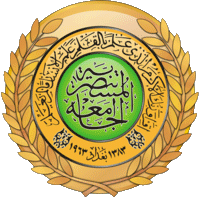 الجامعة المستنصرية
كلية الهندسة – قسم الهندسة الميكانيكية
مادة موا هندسية
د. ناظم مجبل فالح
Engineering Materials 30
The Materials Zone
METAL
SEMI-METAL
SEMI-CONDUCTOR
INSULATOR
ATOMIC
BAND STRUCTURE
STATE / VISCOSITY
LIQUID CRYSTALS
GAS
SOLID
LIQUID
Solid Electrolytes
STRUCTURE
Please spend time over this figure and its implications (notes in the next slide)
CRYSTALS
RATIONAL APPROXIMANTS
QUASICRYSTALS
AMORPHOUS
SIZE
NANO-QUASICRYSTALS
NANOCRYSTALS
Faceted glass objects are sometimes called crystals!
Strange?A polycrystalline vessel for drinking fluids is sometimes referred to as GLASS!And, a faceted glass object is sometimes referred to as a crystal!
Continued…